Экологическая викторина 
ко Дню земли
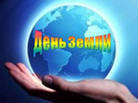 Есть на земле огромный дом 
Под крышей голубой.
Живут в нём солнце,
дождь и гром,
Лес и морской прибой.
Живут в нём птицы и цветы,
Весенний звон ручья,
Живёшь в том светлом доме ТЫ
И все твои друзья.
Куда б дороги не вели
Всегда ты будешь в нём.
ПРИРОДОЮ родной земли
Зовётся этот дом.
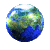 1 задание
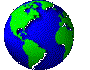 Какие деревья называют вечнозелеными?
   Почему?
Задание 2
Какие деревья с белой корой?
3 задание
Какая ягода бывает красной, белой, черной?
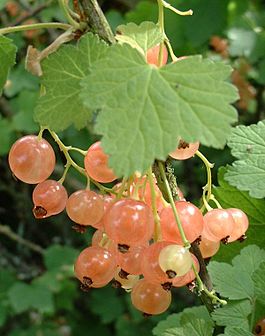 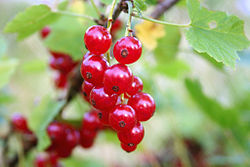 4 задание
Это самый первый цветок, появляющийся из под снега.
Задание 5
Из него плетут весенние венки, а когда он отцветает – разлетается на все стороны света.
На этом цветке любят гадать влюблённые девушки.
Какой цветок называют – царицей цветов?
Назови всех животных
3
1
2
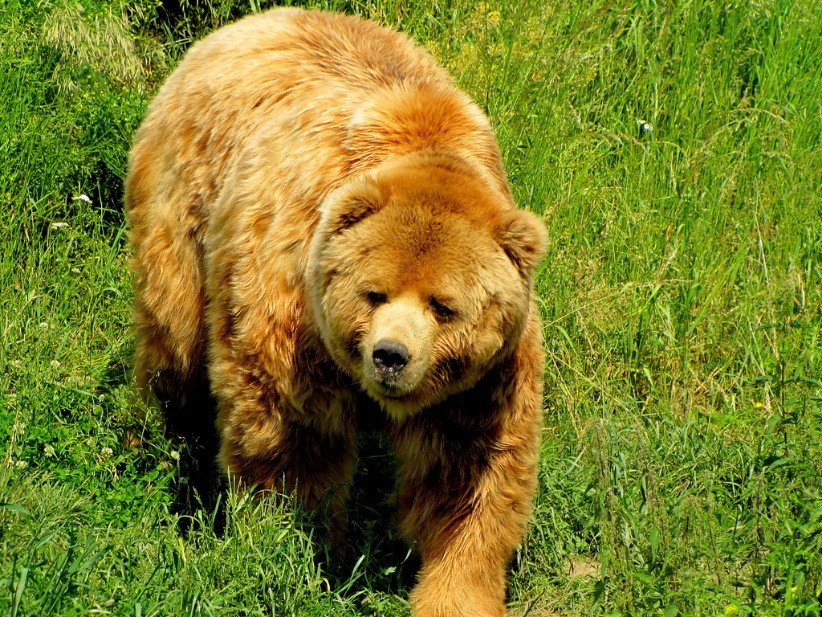 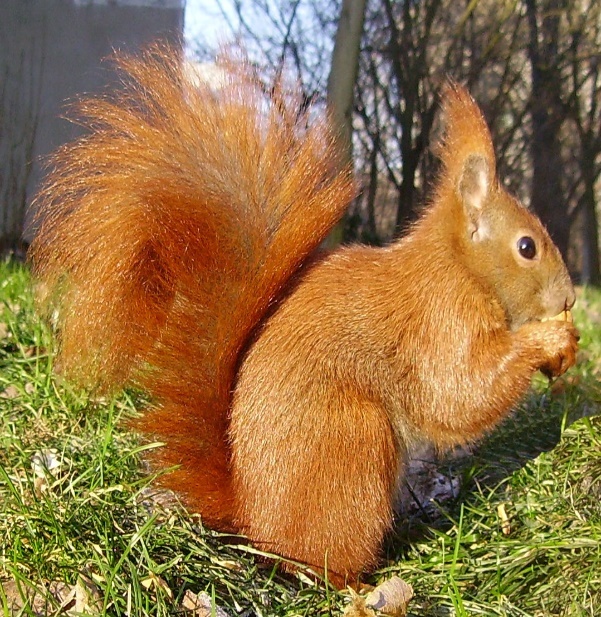 5
6
4
Назови птиц
“Ни начала, ни конца.Ни затылка, ни лица.Но знают все, и млад и стар,Что она огромный шар“.
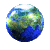